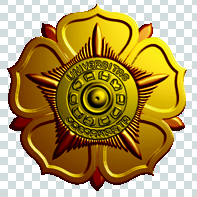 PERGESERAN PARADIGMA PEMBELAJARAN:dariTEACHER-CENTERED LEARNINGkeSTUDENT - CENTERED LEARNING
Harsono
Pusat Pengembangan Pendidikan
Universitas Gadjah Mada
Latar belakang
“I lecture, you listen” : 80% waktu pembelajaran
aktivitas mahasiswa minimal 
mahasiswa cenderung bersikap pasif   (receiver)
mahasiswa tidak dapat “think outside the box”
prior knowledge mahasiswa tidak diaktifkan
transfer pengetahuan satu arah
tidak ada proses eksplorasi, transformasi dan konstruksi ilmu
dosen menjadi sumber informasi utama
materi tidak bersifat kontekstual
soft skills mahasiswa tidak berkembang
Processes
Resources
sender
receiver
EDUCATION
is the process of
Educator
typically the
Guide, Facilitator, Model
typically the
Learner
Active, engaged
participant
is a
is an
Communication
uses the 
systemic & systematic application of
who contributes to
Life-long learner
which affects a
change in behavior
change in knowledge
Social and learning environment
who is
Theory,
Strategies, Techniques
then demonstrates
Learning
Responsible for nurturing active learning
of
Measurable Actions
which results in
Utilization
Development
that result in a
Informal
Settings
in
Design
in
of
Management
in
in
Training
Higher
Ed
Evaluation
preK - 12
Tools
Domains of Instructional Technology
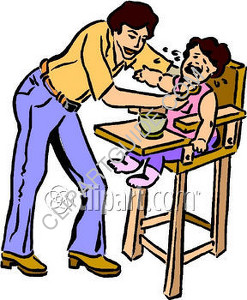 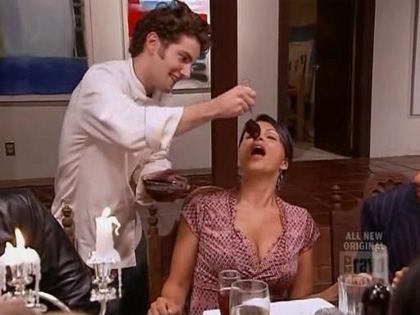 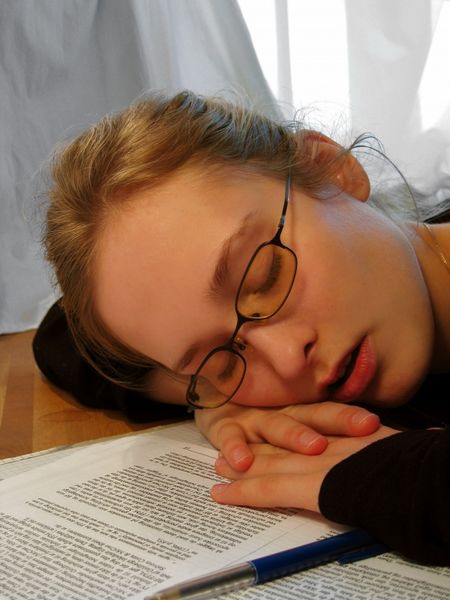 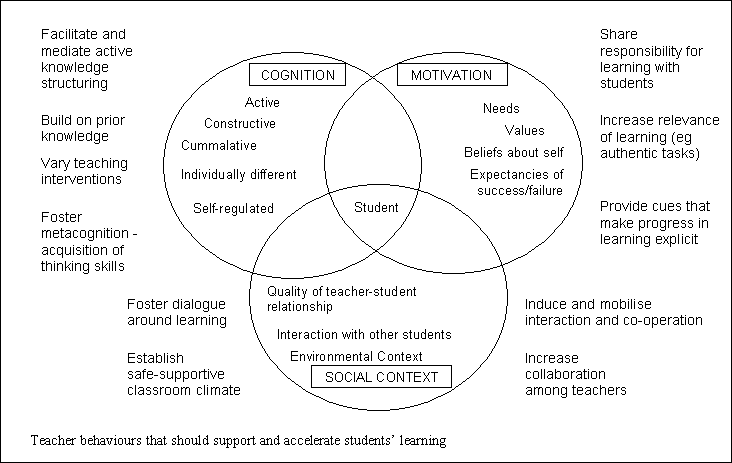 Hakekat pegeseran paradigma:dari TCL (paedagogy) ke SCL (andragogy)
Student-centered learning
Semesters
Teacher-centered learning
A continuum approach
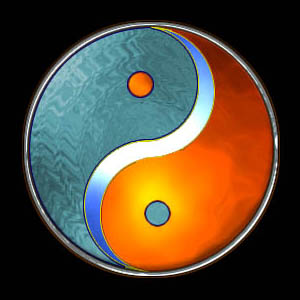 TCL
SCL
COMPETENCE
Hakekat pergeseran paradigma:dari TCL ke SCL
C  O  N  T  I  N  U  U  M
Pengajaran menjadi misi utama
Passive learning – the teacher as the 
“Sage on the Stage”
Teacher-centered
Instruction
 paradigm
Peluang
Student-centered
Learning paradigm
Pembelajaran menjadi misi utama
Active learning – the teacher as the 
“Guide on the Side”
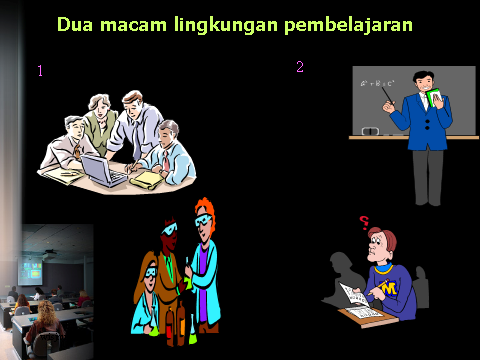 Hakekat SCL
Dari 7 (tujuh) azas Taman Siswa yang ditegaskan oleh Ki Mangunsarkoro pada rapat pendirian Taman Siswa tanggal  3 Juli 1922, terdapat satu azas yang pada hakekatnya adalah jiwa SCL:
“…..maka pengajaran berarti mendidik anak akan menjadi manusia yang merdeka batinnya, merdeka fikirannya dan merdeka tenaganya. Guru jangan hanya memberi pengetahuan yang perlu dan baik saja, akan tetapi harus juga mendidik  si murid akan dapat mencari sendiri pengetahuan  itu dan memakainya guna amal keperluan umum. Pengetahuan yang baik dan perlu yaitu yang manfaat untuk keperluan lahir dan batin dalam hidup bersama”
Hakekat SCL
Mahasiswa memiliki peluang dan / atau keleluasaan untuk mengembangkan segenap kapasitas dan kemampuannya (prior knowledge & experience) sebagai pembelajar sepanjang hayat (ngangsu kawruh: cipta, karsa, rasa dan karya), melalui aktivitas:
mengeksplorasi bidang yang diminatinya
membangun (konstruksi) pengetahuan serta mencapai kompetensinya  secara aktif, interaktif, mandiri dan bertanggung jawab,
pembelajaran yang bersifat kolaboratif, kooperatif dan kontekstual, 
belajar “beyond the classroom” dan “think out the box”
serta difasilitasi dan dibimbing oleh dosen (sebagai mitra pembelajaran) yang menerapkan “Patrap Tri Loka” secara utuh.
Tut wuri andayani
Ki Hadjar Dewantara:
Tut wuri andayani berarti mengikuti di belakang dengan wibawa
Dengan sikap “tut wuri andayani”, ini sering terjadi, bahwa anak-anak kita berbuat suatu kesalahan, sebelum atau tanpa tindakan kita pada saatnya. Itu tidak mengapa, tiap kesalahan akan membawa pidananya sendiri; tiap kesalahan itu bersifat mendidik
STAR (SCL-PLUS)
STAR = Student Teacher Aesthetic Role-sharing
Tujuan STAR: Character building, yaitu menciptakan hubungan serasi antara mahasiswa dan dosen menuju kepribadian kesarjanaan, yang dicirikan oleh:
Penguasaan disiplin yang kuat
Kemampuan berartikulasi (penalaran dan argumen yang memadai)
Tutur bahasa yang baik / baku, terutama tertulis
Bersikap santun
Kearifan:
Terpelajar (learned)
Kecerdasan (smartness)
Tilikan yang luas (insight)
Sikap hati-hati (prudent)
Penalaran terhadap norma kebenaran (ethical)
Kemampuan mencerna informasi ilmiah (ability to digest)
PATRAP TRI  LOKA : Ing ngarsa sung tuladha, ing madya mangun karsa, tut wuri andayani (Ki Hadjar Dewantara)
UGM  -  S  T  A  R  (Sudjarwadi, 2007): Student Teacher Aesthetic Role- sharing
“In the front providing a model, in the middle creating motivation and intention and in the back giving constructive support” (FX Nadar, 2007)
Learner model: Academy Student
Skilled
instructor
Online
curriculum
Hands-on
Skills labs
Students construct
their understanding
through variety of 
instructor-facilitated
experiences
Online
assessment
Hands-on
Skills exams
Communities
Simulations
Instructional
multimedia
Optional
textbooks
Projects &
case studies
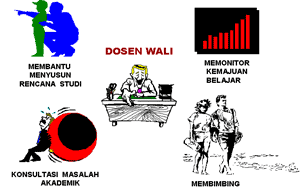 Reflection
“The successful teacher is no longer on a height, pumping knowledge at high pressure into passive receptacles…..he / she is senior student anxious to help his / her junior”.
	William Osler (1849-1919)
Reflection
Learning is not a spectator sport.
Students do not learn much by just sitting in class listening to teachers, memorizing prepackaged assignments, and spitting out answers
Students must talk about what they are learning, write about it, relate it to past experiences, apply it to their daily lives
Students must make what they learn part of themselves.
Reflection
“By separating teaching from learning , we have teachers who do not listen and students who do not talk” ( Palmer, 1998)
SCL  -  TCL
Efforts well-orchestrated
Teacher as conductor
(Domesticating-Intentional Climate)
Self-directed learning
Teacher as facilitator
(Liberating-Intentional  Climate)
1
2
SCL
TCL
3
4
Self-centered effort
Passive leadership
(Enabling-Accidental  Climate)
Repressive leadership
Student conformity or rebellion
(Reactive-Accidental  Climate)
Dysfunctional and unproductive
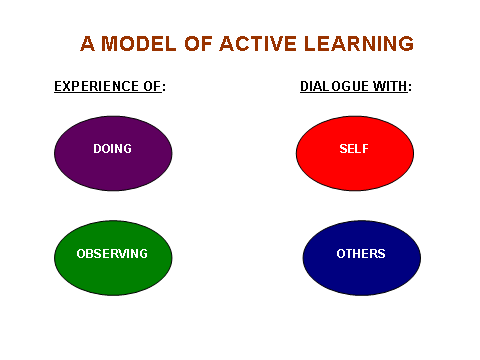 Jenis-jenis / Strategi SCL
Collaborative learning
Cooperative learning
Competitive learning
Case-based learning
Research-based learning
Problem-based learning
Individual learning
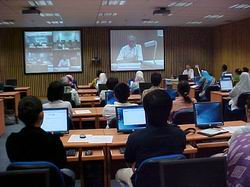 Pembelajaran aktif
Karakteristika:
Mentally not physically
Berkomunikasi
Bekerjasama
Berpikir kritis
Memecahkan masalah
Kreatif
Inovatif
Pembelajaran mandiri
Proses & pengalaman belajar diatur dan dikontrol oleh peserta didik
Peserta didik memutuskan: 
bagaimana
di mana, dan 
kapan belajar tentang suatu hal yang dianggap penting
Kemampuan seseorang dalam hal
metode dan disiplin
logika dan analitik
kolaboratif dan interdependen
curiousity
kreatif
termotivasi
persisten dan bertanggung jawab
percaya diri
reflektif
sadar diri
Pembelajaran kolaboratif
Dosen dan para mahasiswa berbagi pengetahuan 
Proses berfokus pada kerjasama, saling menghargai pendapat yang berbeda
Berbagi otoritas di antara dosen dan mahasiswa dengan sikap dewasa
Dosen sebagai mediator: 
mencari berbagai cara untuk membantu mahasiswa agar mahasiswa berperan aktif dalam pembelajaran
Pengelompokan mahasiswa secara heterogen
Bersifat kualitatif, pengayaan pengetahuan / pemahaman
Collaborative as the intersection of ideas, self, and other people
Personal information management, learning
Communities, group learning
Conversation
collaboration
Contact & relation management
Pembelajaran kooperatif
Mahasiswa bekerja bersama-sama – dalam kelompok kecil dan heterogen - untuk menyelesaikan (mencapai) tujuan bersama
Dibandingkan dengan kerja individual atau kompetitif, pembelajaran kooperatif:
pencapaian individu / kelompok lebih baik
kualitas strategi penalaran lebih baik
transfer penalaran dari kelompok ke individu lebih sering terjadi
lebih banyak metakognisi
lebih benyak ide dan solusi masalah
Mahasiswa 
lebih termotivasi secara intrinsik
ingin tahu secara intelektual
memperhatikan teman-temannya
lebih sehat secara psikologik
Hambatan dalam pembelajaran kooperatif
The Free-rider effect: anggota kelompok tidak termotivasi untuk berpartsipasi, sekedar mengikuti kerja kelompok, dan turut menikmati hasil akhir kelompok
The Sucker effect: anggota kelompok yang bermotivasi menolak untuk memberi informasi lebih banyak dari apa yang dia berikan pada saat berdiskusi
The Rich-get-richer effect: anggota kelompok dengan kemampuan dan motivasi tinggi mengambil alih peran kunci untuk keuntungan pribadinya
5%
10%
20%
30%
50%
75%
90%
Piramida pembelajaran (Miller)
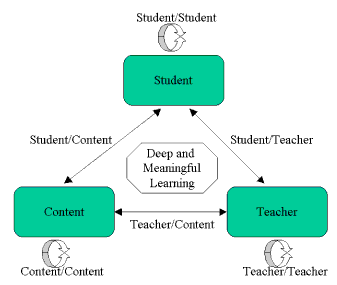 Modes of Interaction in  Education from Anderson and Garrison (1998)
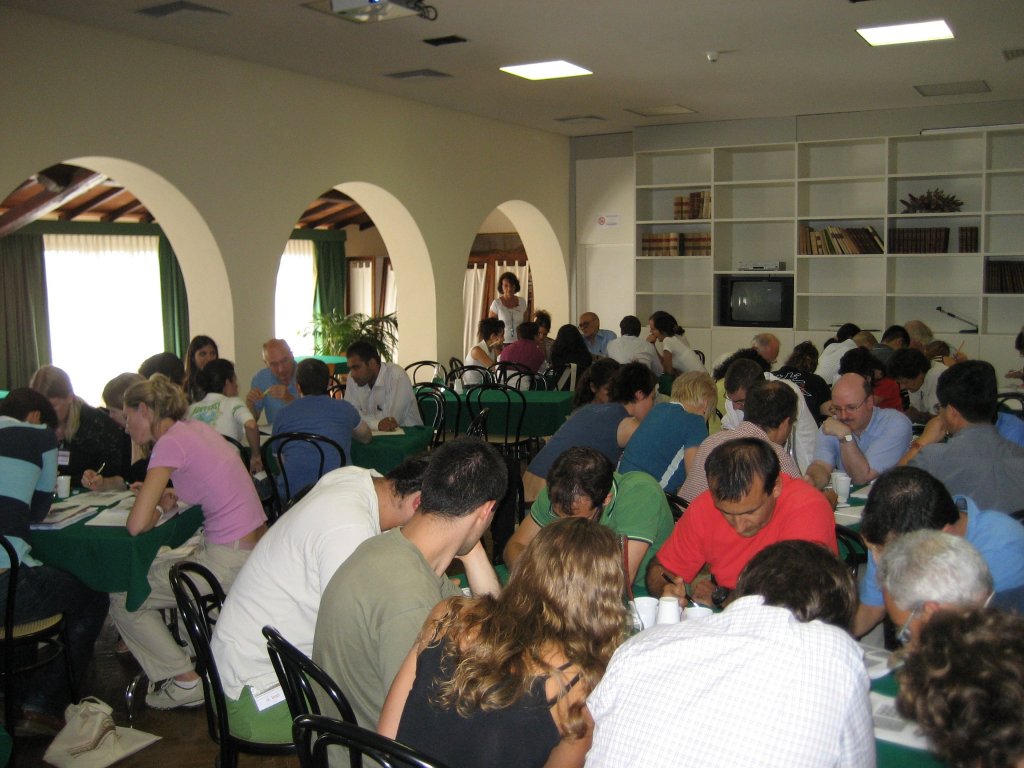 Pembelajaran secara kontekstual
Kaidah pembelajaran yang menggabungkan content dengan pengalaman individu, masyarakat dan lingkungan / alam pekerjaan

Suatu pembelajaran konkret yang melibatkan aktivitas hands-on dan minds-on

Kecakapan praktik (hands-on) dan berpikir (minds-on) merupakan azas pendekatan kontekstual
Pembelajaran secara kontekstual
Peserta didik memroses pengetahuan baru dengan cara yang bermakna

Pendidik didorong untuk mewujudkan atmosfer pembelajaran yang mencakup berbagai pengalaman dalam konteks sosial, budaya, fisik atau psikologik
 
Pembelajaran perlu melalui proses motivasi, pemahaman, aplikasi, penilaian dan feedback
Asumsi model paedagogy dan andragogy
STUDENT-CENTERED LEARNING
Ringkasan
SCL merupakan keniscayaan bagi PT
Karakteristika SCL:
Pembelajar dewasa yang
aktif (mentally not physically)
mandiri
bertanggung jawab
mampu belajar beyond the classroom
belajar sepanjang hayat
Keleluasaan bagi para mahasiswa untuk 
mengembangkan potensi
mengeksplorasi dan mentrasformasi ilmu pengetahuan
Pembelajaran secara kolaboratif, kooperatif, kontesktual
Mengembangkan prior knowledge dan membangun pengetahuan baru
“Patrap Tri Loka”  sebagai pengejawantahan fungsi fasilitator
STAR sebagai ciri atmosfer akademik: character building
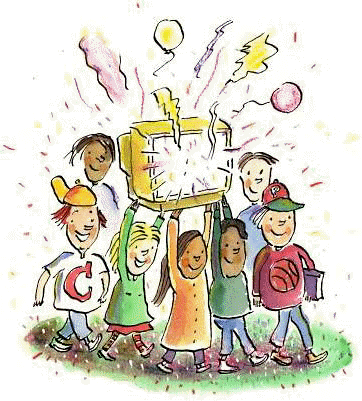 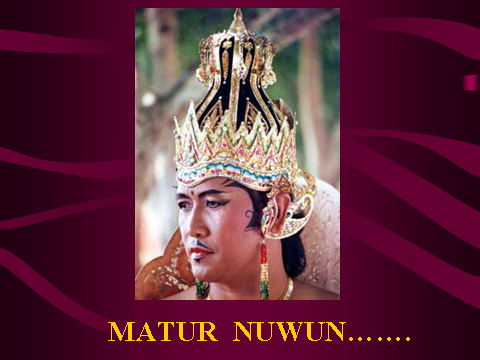